Формирование разных видов мышления на уроках геометрии.
Падафет Наталья Николаевна
учитель математики 
МБОУ «Школа – детский сад № 18»
Эл.почта: padafet.n.n@gmail.com
Прямоугольный треугольник
Прямоугольный треугольник
Равнобедренный треугольник
Равнобедренный треугольник
Четырехугольник
Четырехугольники
Прямоугольный треугольник
Аналогия
Продолжите ряд фигур.
Исключение лишнего
Какая фигура лишняя и почему?
Классификация
Логические задачи
Сколько изображено треугольников?  (7 штук)
Задачи шутки
Два отца и два сына съели за завтраком три яйца, причём каждому досталось целое яйцо. Могло ли так случиться?
Ребусы (треугольник, отрезок)
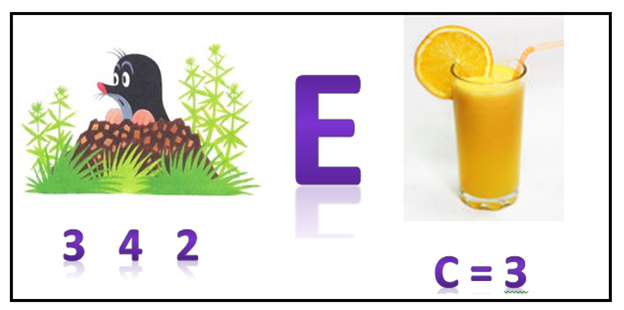 Занимательные задачи
Разрежьте квадрат на остроугольные треугольники. Какое минимальное число треугольников для этого необходимо?
Геометрический паркет
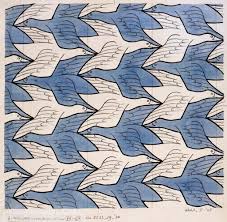 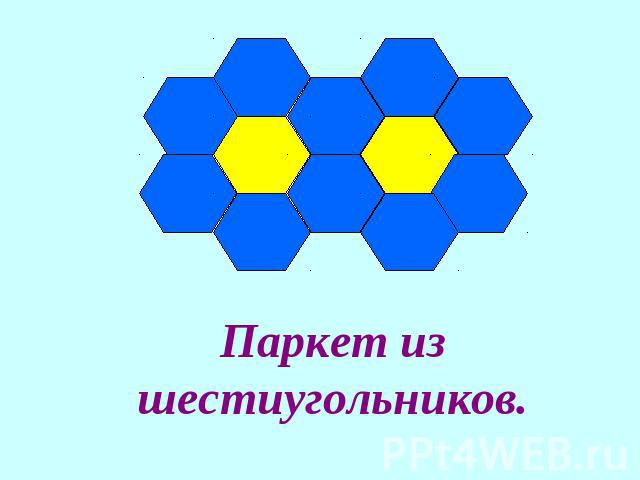 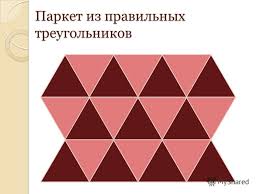 Развертки куба
Абстрактная геометрия
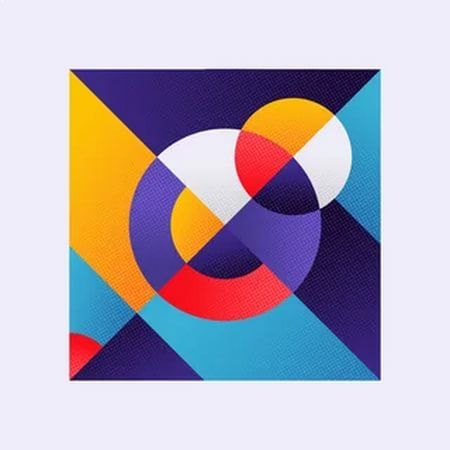 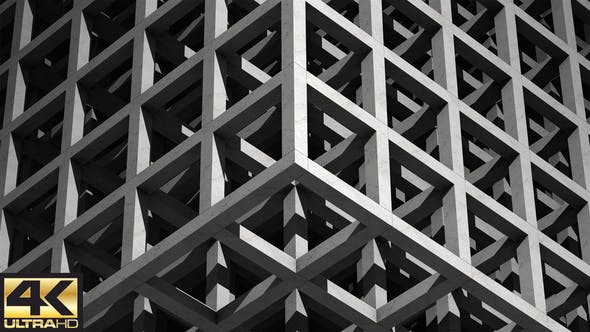 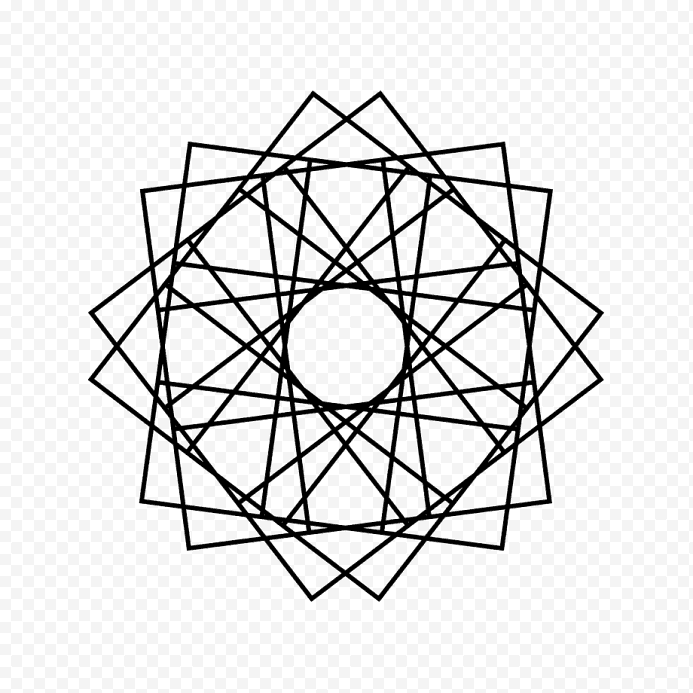 Абстрактные раскраски
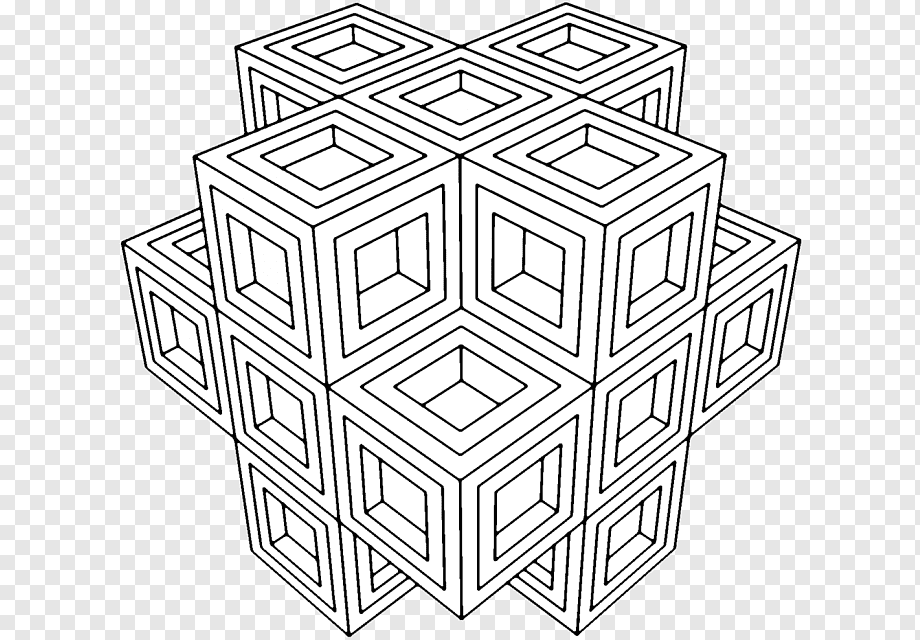 Египетский треугольник
Градусная мера углов
Площадь параллелограмма ABCD равна 40. Найти площадь трапеции ANCD.
А                                                                    В

                                                           
                                                          N

     D                                                 C
Площадь параллелограмма ABCD равна 40. Площадь треугольника 10.Площадь трапеции ANCD равна 30.
А                                                                    В

                                                           
      M                                                 N

     D                                                 C
Спасибо за внимание.